Въведение в MVC
Model – View - Controller
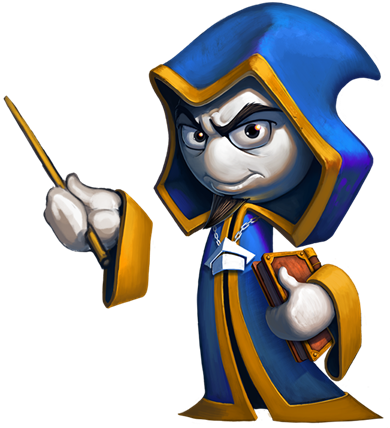 Разработка на софтуер
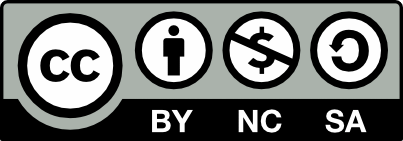 Учителски екип
Обучение за ИТ кариера
https://it-kariera.mon.bg/e-learning/
Съдържание
Какво е MVC?
От къде се е зародило?
Какво е идеята му?
Какво са MVC компонентите?
Какво е Model?
Какво е View?
Какво е Controller?
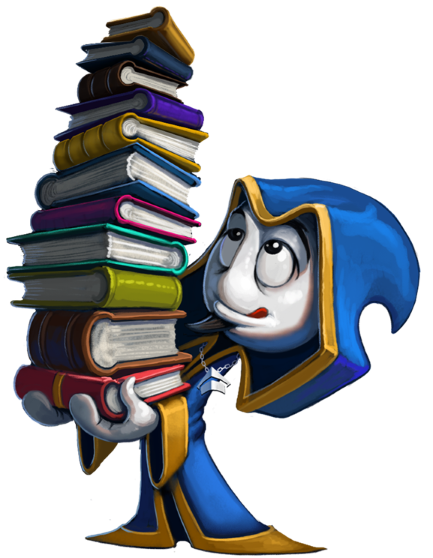 2
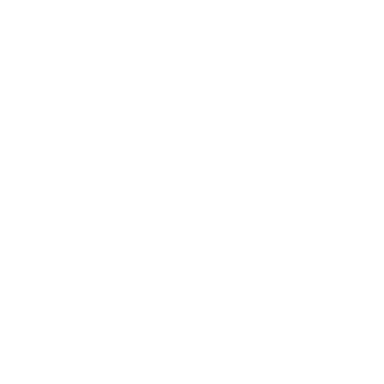 MVC шаблона
3
MVC шаблона
Model–view–controller (MVC) е шаблон за архитектура
Създаден е през 1970 от Trygve Reenskaug, като част от Smalltalk
Позволява преизползване и разделение на кода
Първоначално е разработен за настолни приложения, но после идеята е прехвърлена и в уеб приложенията
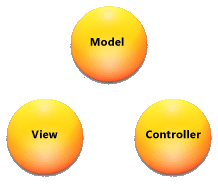 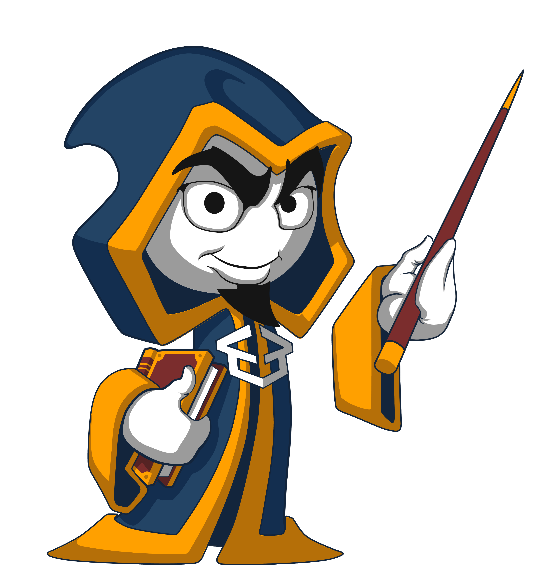 4
Модел
Модела в MVC представлява:
Сет който представлява данните, с които работим
Правила за това как да манипулираме данните
Може да съдържа валидация на данните
Често данните са капсулирани
Прилича на Data Access Layer
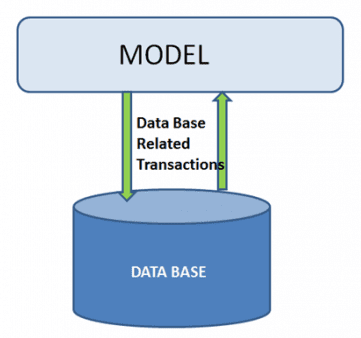 5
Изглед
Изглед в MVC:
Отговорен е за потребителския интерфейс (UI)
Извежда информацията идваща от модела
Може да поддържа главни изгледи (оформления) и под-изгледи (частични изгледи или контроли)
Web: Шаблон за динамично генериране на HTML
6
Контролер
Контролер в MVC представлява:
Основният MVC компонент
Обработва заявките (HTTP), които сървъра получава
Набор от класове, които се справят с
Комуникация от потребителя
Логиката на приложението
Реагира по съответен начин на различни събития, задействани от изгледа (или външен източник)
Всеки контролер има едно или повече "действия“
7
MVC стъпки
Входяща заявка се пренасочва към контролер
За уеб: HTTP Заявка
Контролерът обработва заявката и създава презентационен модел
Controller също избира подходящ резултат (например: View)
Моделът се предава на изгледа
Изгледът преобразува Модела в подходящ изходен формат (HTML)
Отговорът е предоставен (HTTP отговор)
8
MVC шаблона за уеб среда
Front controller (dispatcher)
/Some/Page/
Delegate request
User
Controller
HTTP Response
CRUD model
Select view &pass data
View
(render UI)
Model (data)
Use model data
9
Overall Architecture
Repository
Service
Controller
Database
View
Entities
Models / DTO
Back-End
10
MVC работни рамнки
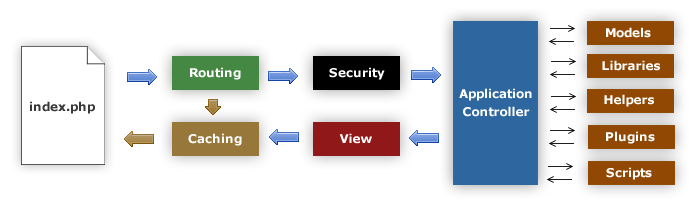 CakePHP (PHP)
CodeIgniter (PHP)
Spring (Java)
Perl: Catalyst, Dancer
Python: Django, Flask, Grok
Ruby: Ruby on Rails, Camping, Nitro, Sinatra
JavaScript: AngularJS, JavaScriptMVC, Spine
ASP.NET MVC (.NET Framework)
ASP.NET Core (.NET Core)
11
Въведение в MVC
https://it-kariera.mon.bg/e-learning/
Лиценз
Настоящият курс (слайдове, примери, видео, задачи и др.) се разпространяват под свободен лиценз "Creative Commons Attribution-NonCommercial-ShareAlike 4.0 International"




Благодарности: настоящият материал може да съдържа части от следните източници
Книга "Принципи на програмирането със C#" от Светлин Наков и колектив с лиценз CC-BY-SA
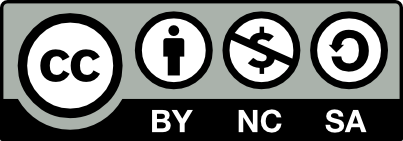 13